সবাইকে শুভেচ্ছা
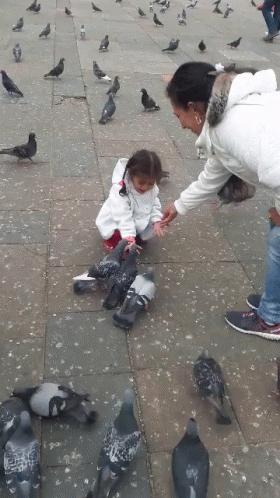 শিক্ষক পরিচিতি
মো: ইমদাদুল হক
সহকারী শিক্ষক
৪৪ নং বয়রা সরকারী প্রাথমিক বিদ্যালয়।
লোহাগড়া,নড়াইল।
পাঠ: পরিচিতি
শ্রেণী: প্রথম
বিষয়: গণিত
পাঠ শিরোনাম: যোগের ধারণা (১ থেকে ১০)
সময়: ৪০ মিনিট
শিখনফল
৯.১.১ উপকরণ একত্রিত করে উপকরণ গুচ্ছগুলোর সংখ্যা বলতে ও লিখতে পারবে।
৯.১.২ উপকরণের সাহায্যে সংখ্যা যোগ করে প্রতীকের মাধ্যমে প্রকাশ করতে পারবে।
এসো কিছু ছবি দেখি
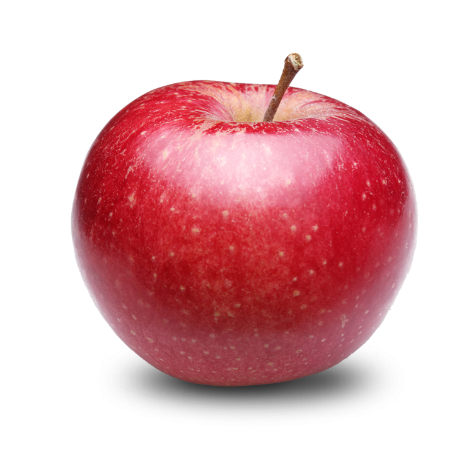 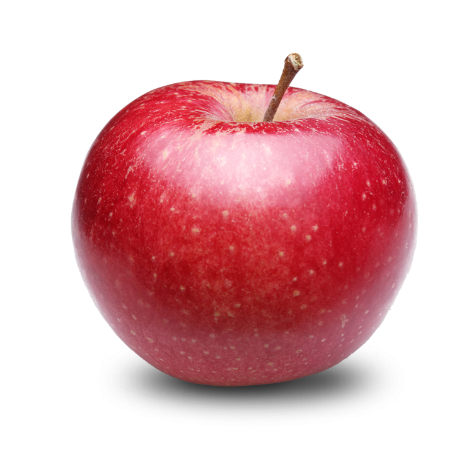 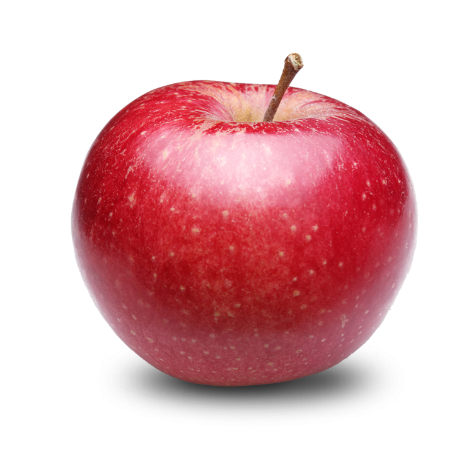 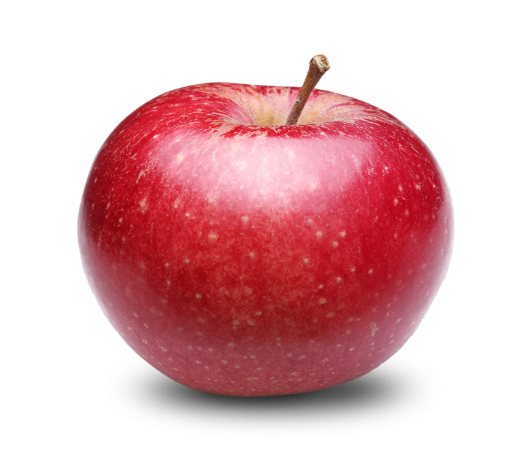 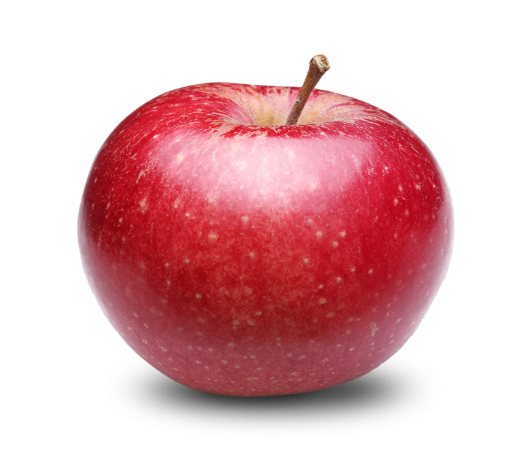 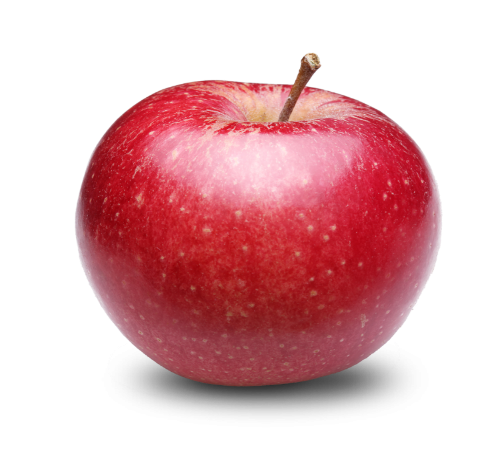 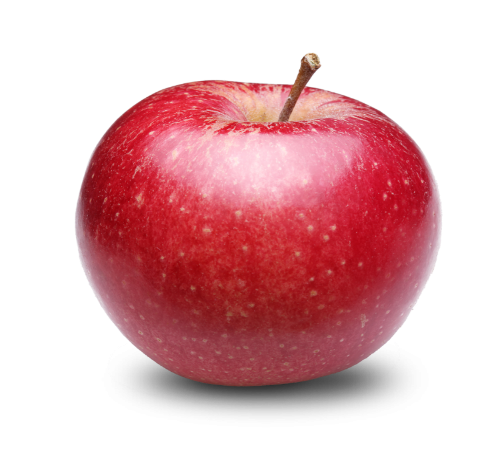 কয়টি আপেল আছে ।
আজ আমরা যোগ শিখবো
বাস্তব উপকরণ
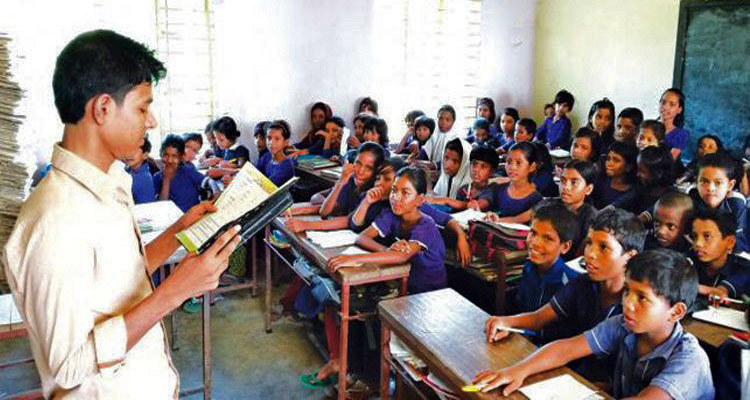 কলম এবং কয়েকজন শিক্ষার্থীদের মাধ্যমে যোগের ধারণা দিবো।
দিপু
ইমা
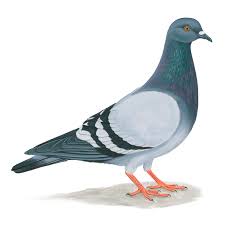 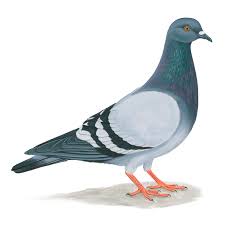 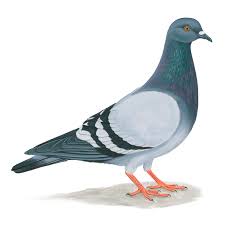 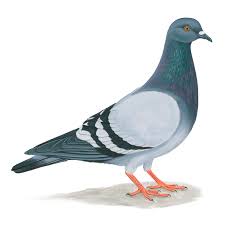 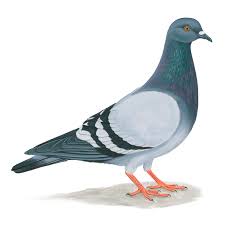 মোট কয়টা কবুতর হলো গণনা করি।
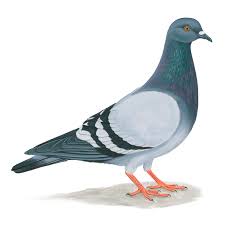 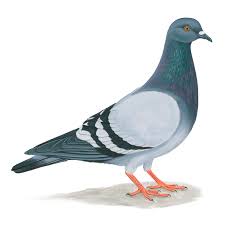 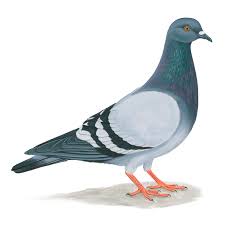 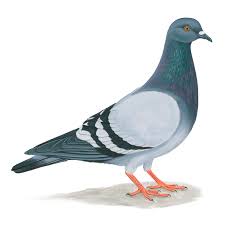 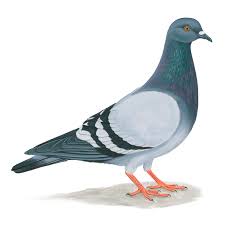 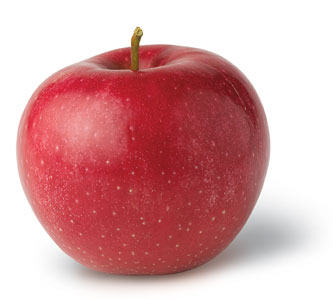 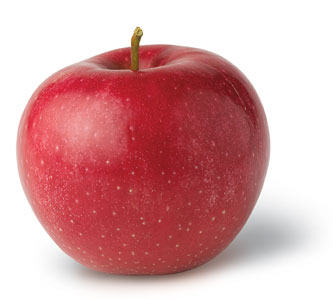 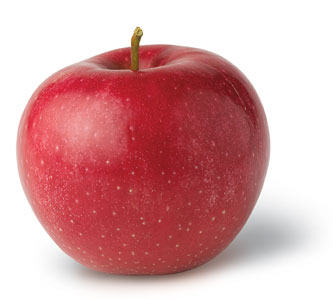 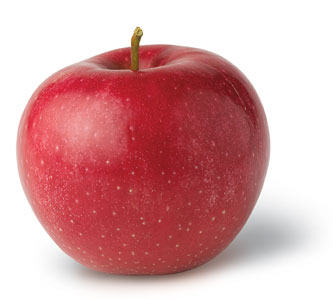 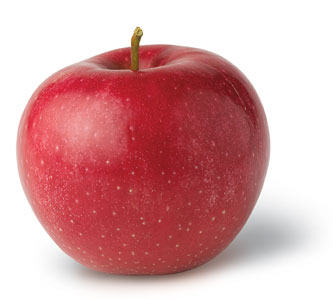 আর
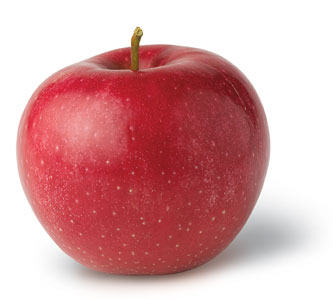 একত্রে
৩
২
১
৩
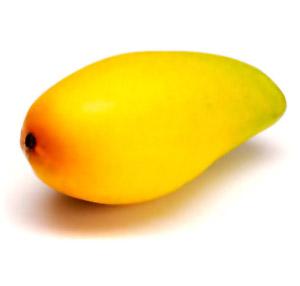 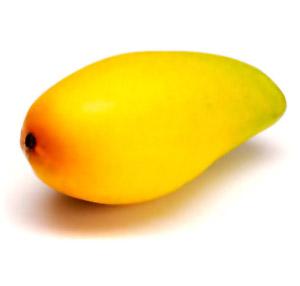 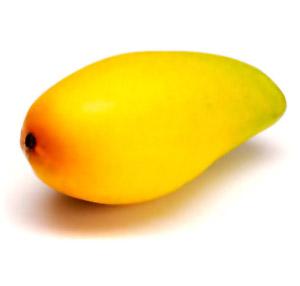 আর
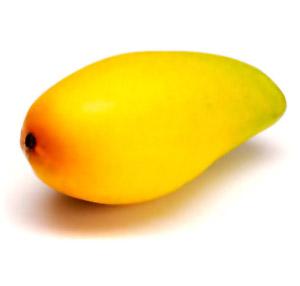 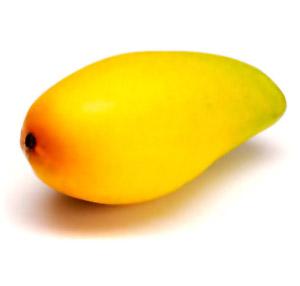 ২
একত্রে
৫
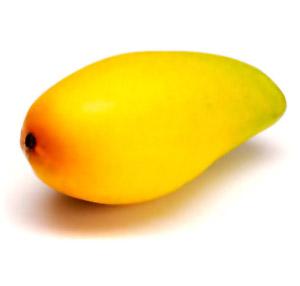 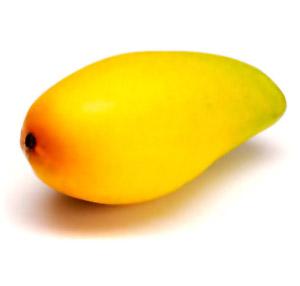 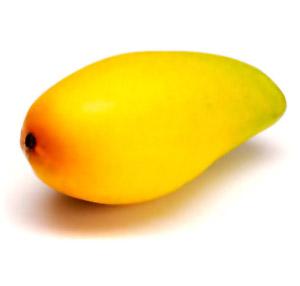 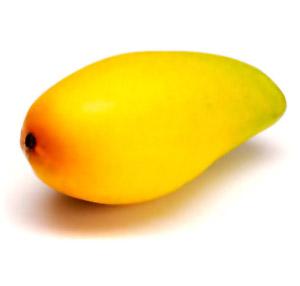 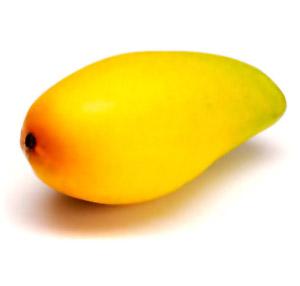 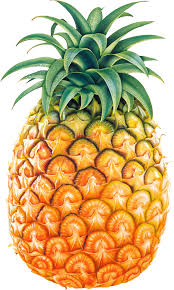 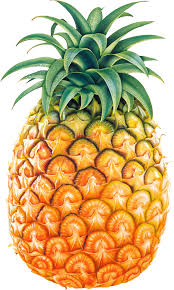 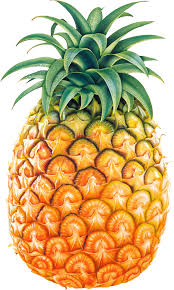 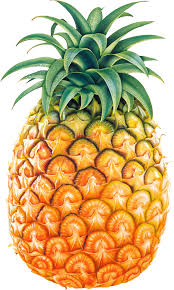 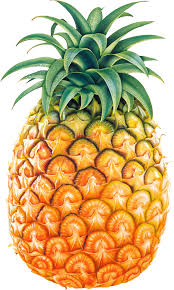 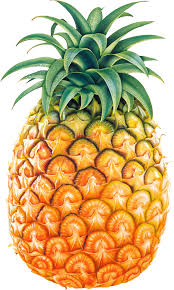 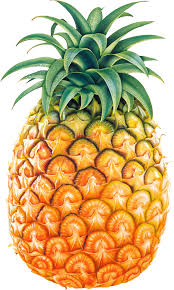 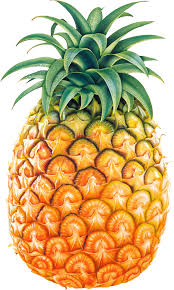 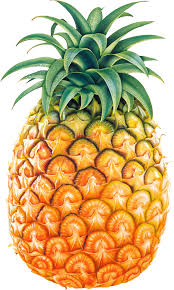 আর
মোট আনারস হবে কয়টি?
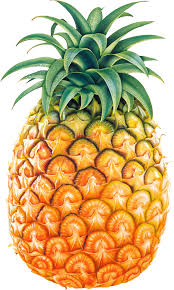 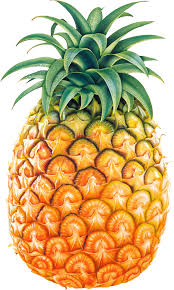 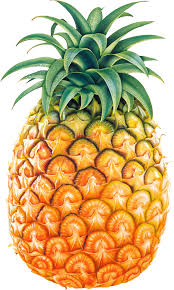 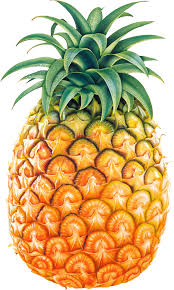 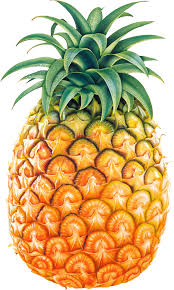 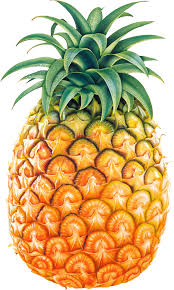 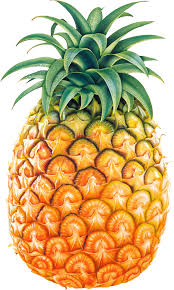 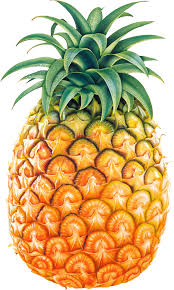 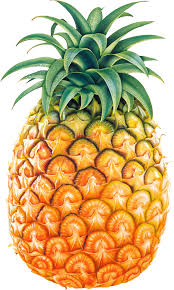 এইবার গাণিতিক ভাবে দেখি
৫
৯
৪
দলীয় কাজ
ছবি গণনা করে যোগ কর
বৃত্ত
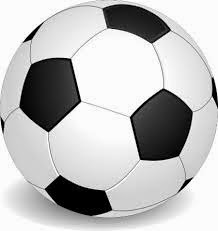 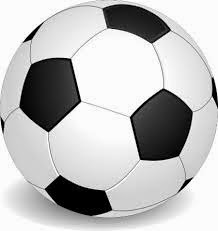 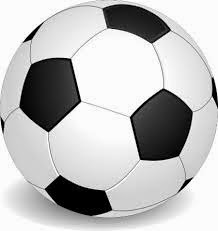 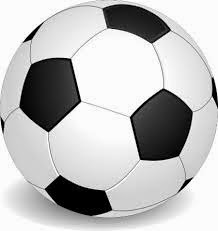 আর
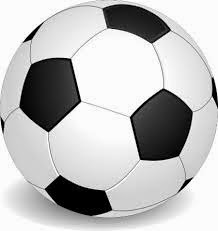 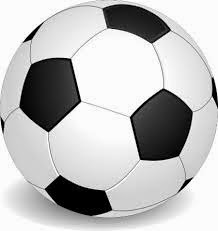 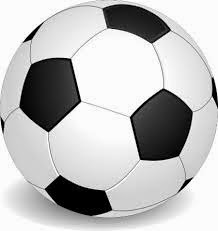 বর্গ
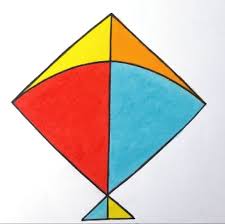 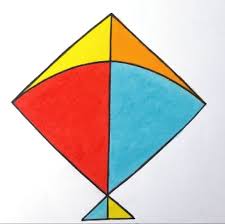 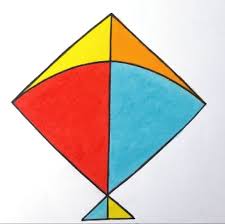 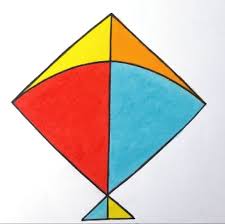 আর
একত্রে কয়টা ঘুড়ি আছে?
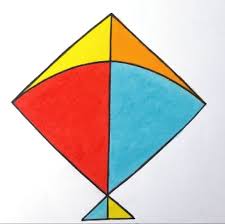 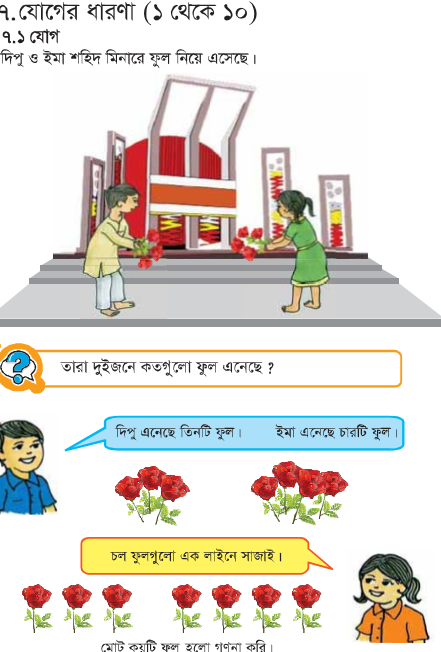 বইয়ের সাথে সংযোগ
মূল্যায়ন
৩+২=
৪+৫=
৫+৫=
বাড়ির কাজ
৪+১=
৩+৪=
৬+৩=
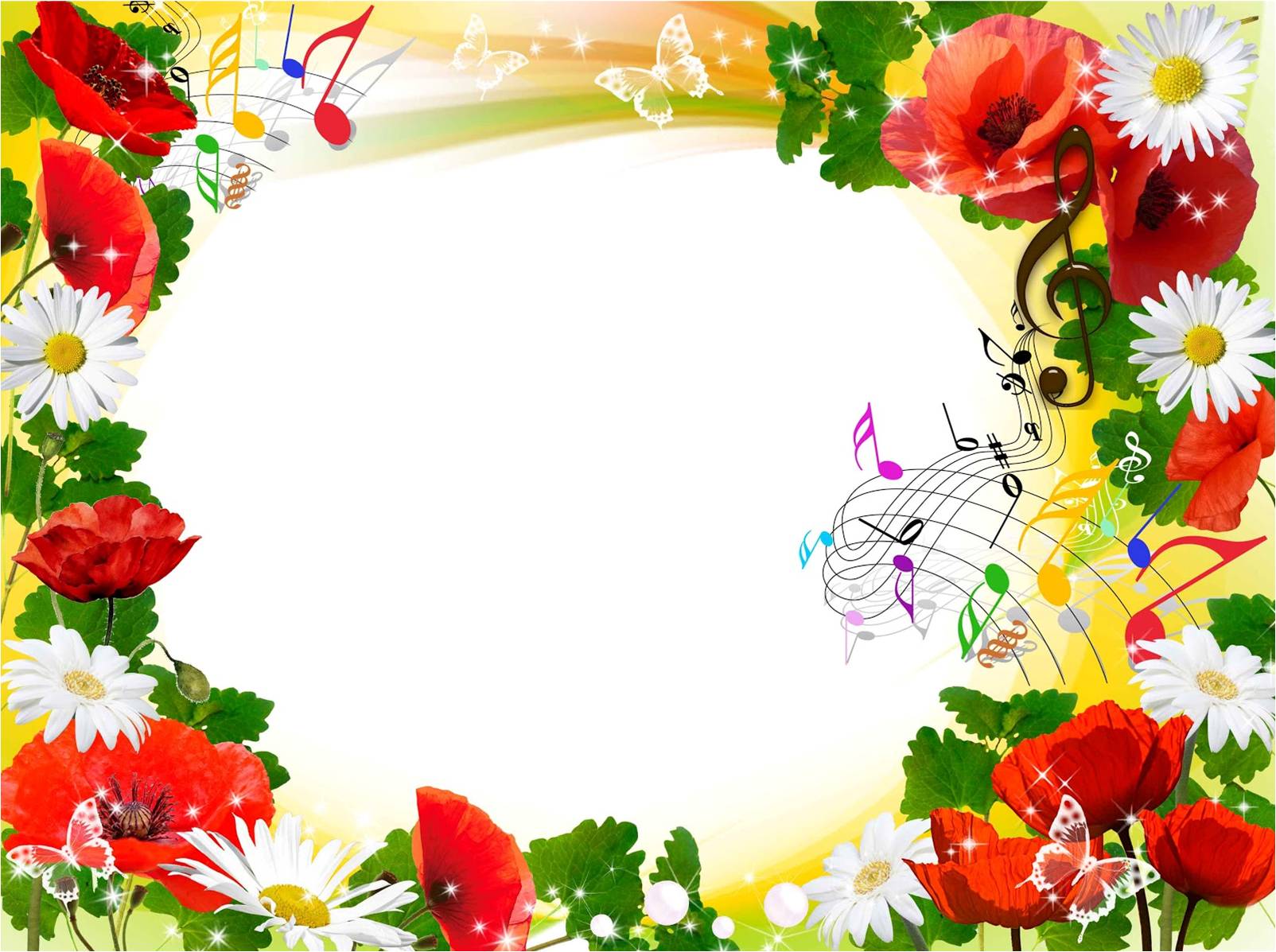 ধন্যবাদ,সোনামণিরা